Accurate Video Localization
Neil Gealy
7/20/10
Pruning Plots
We need to analyze these plots and try to find optimal pruning parameters.
Single Pruning Results – 
Radius: 50m
Threshold: 10
Double Pruning Results – 
Radius:
Threshold:
Kalman Filter
Its purpose is to use measurements that are observed over time that contain noise and other inaccuracies, and produce values that tend to be closer to the true values of the measurements
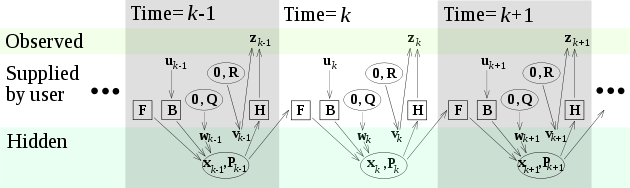 Fk is the state transition model which is applied to the previous state xk−1
Bk is the control-input model which is applied to the control vector uk
wk is the process noise.
zk is the measurement of the true state
Hk is the observation
vk is the observation noise with covariance Rk.
Kalman Filter
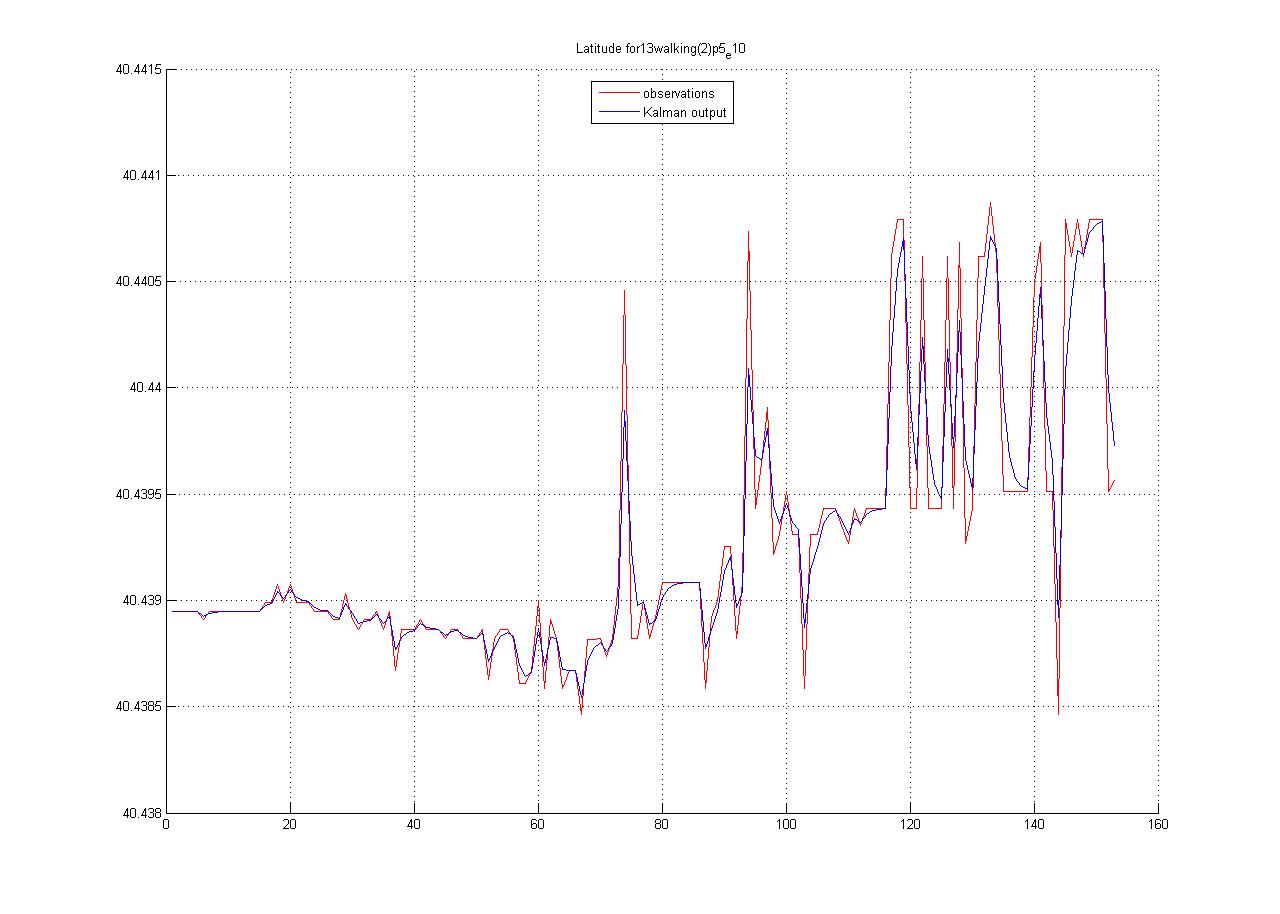 Kalman Filter
When the difference between the Kalman output and the observation was greater than a threshold, I removed the frame.
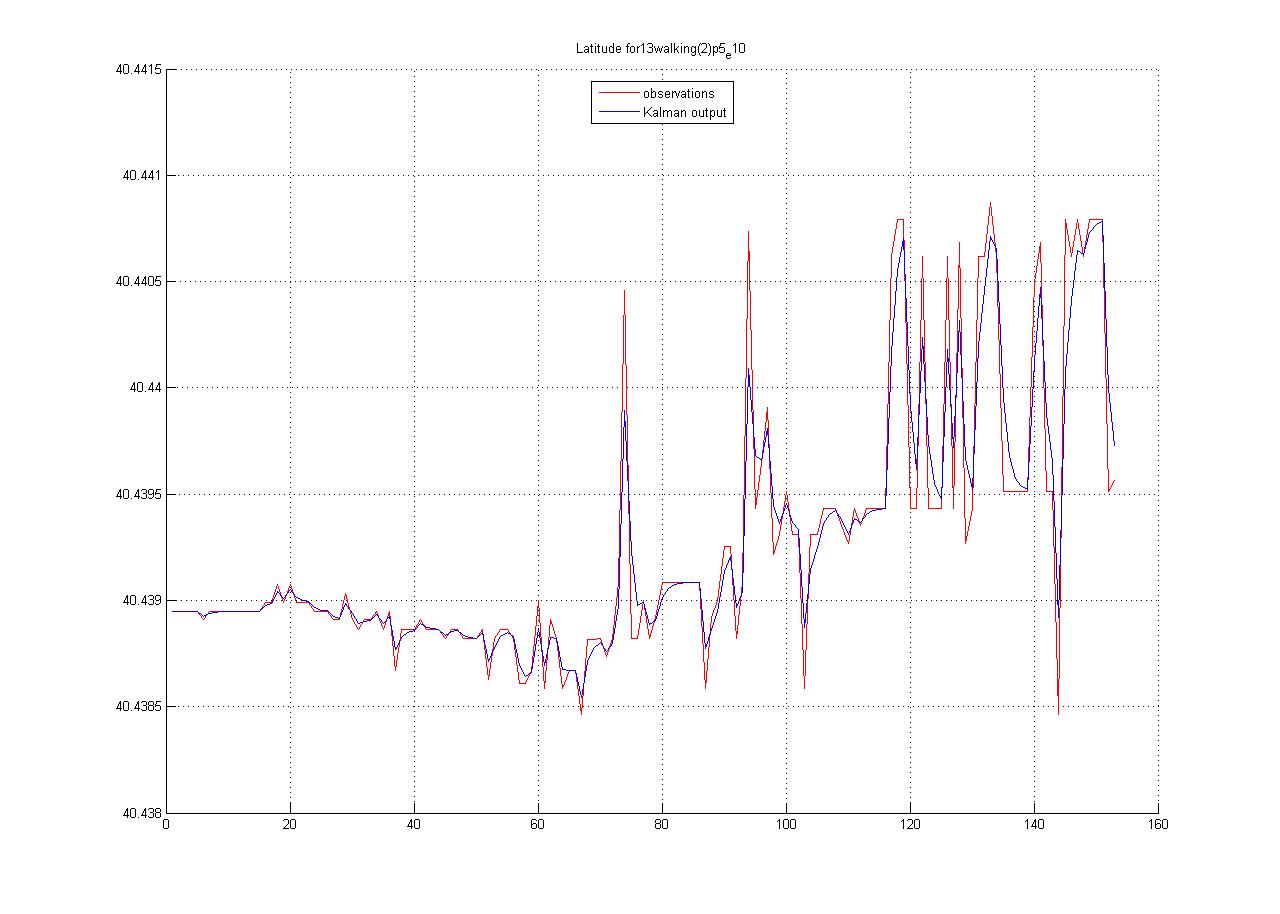 Difference exceeds threshold so remove this frame
Results of Kalman Filter
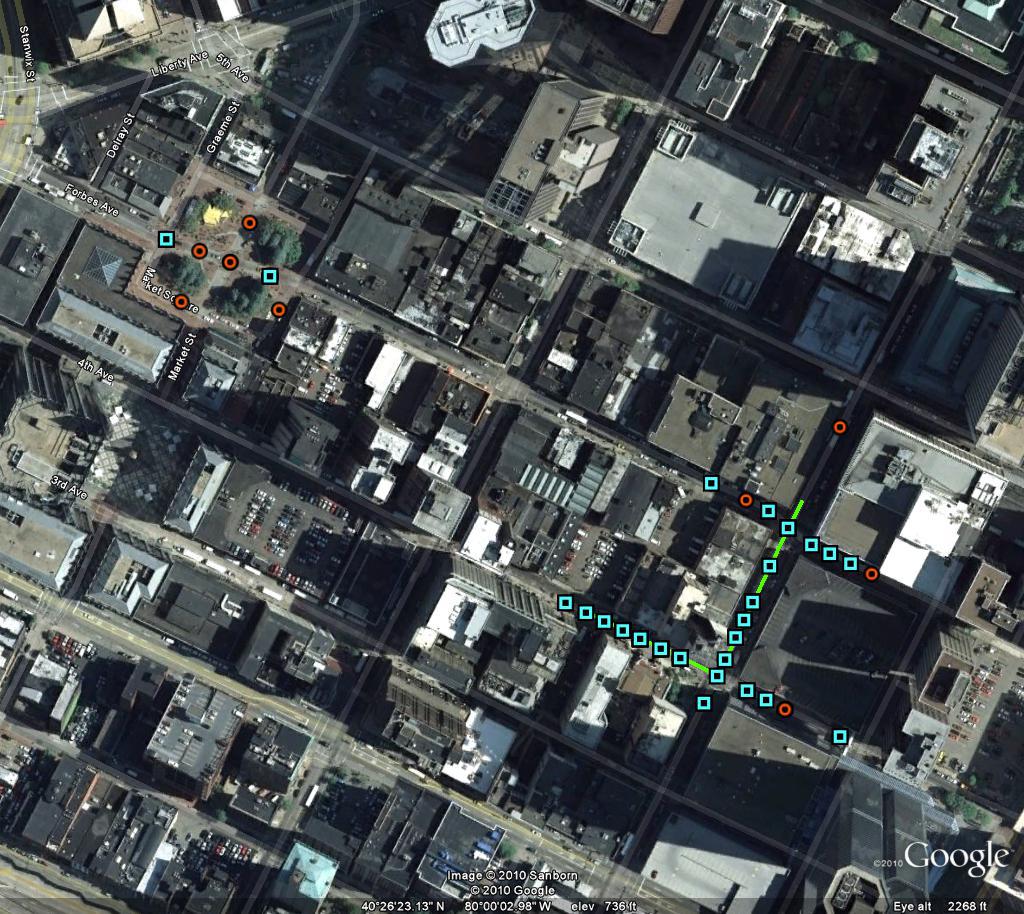 Orange dots were removed by Kalman Filter method previously described using .00009 threshold.